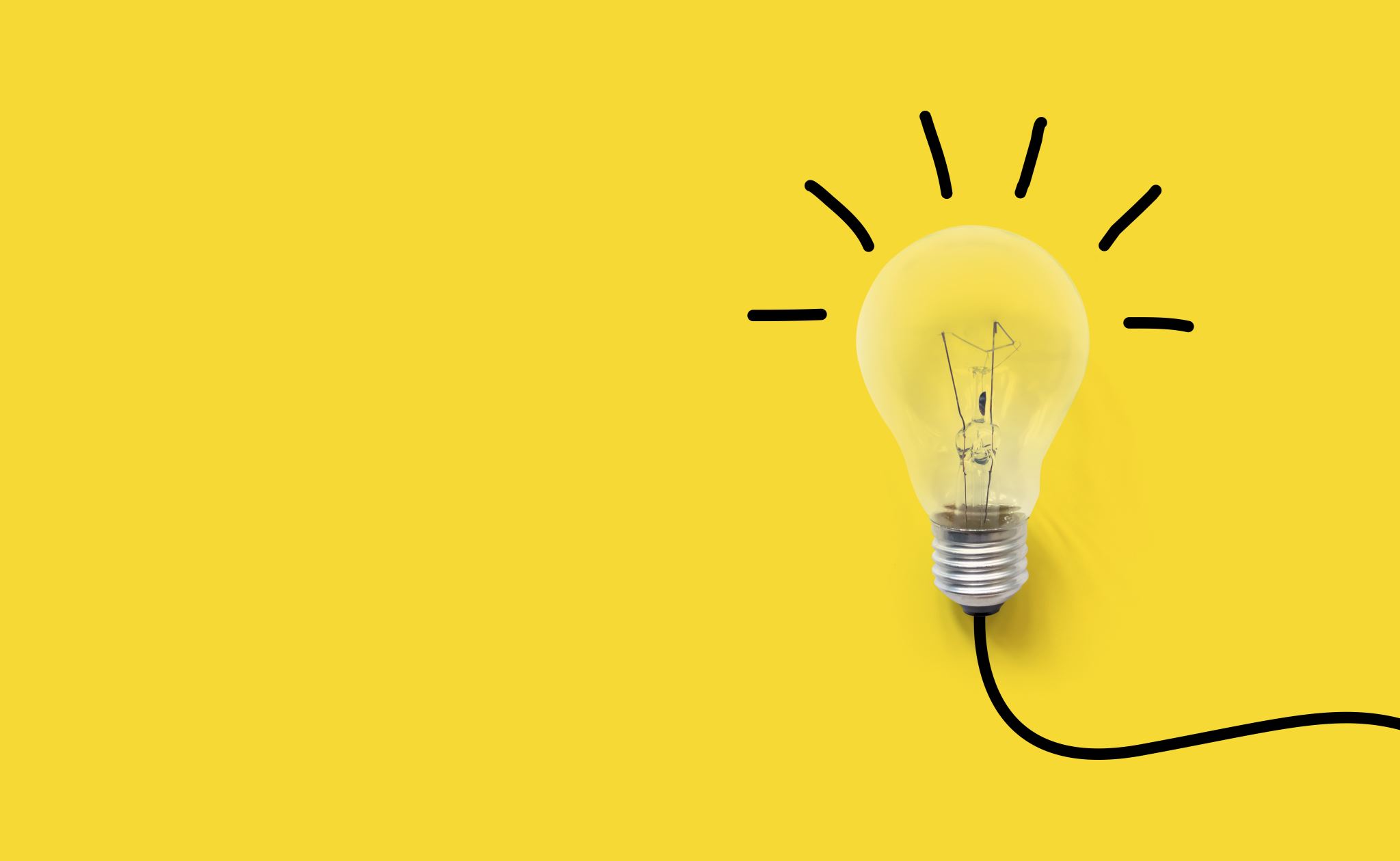 引言
士13:1 以色列人又行耶和华眼中看为恶的事，耶和华将他们交在非利士人手中四十年······5 你必怀孕生一个儿子，不可用剃头刀剃他的头，因为这孩子一出胎就归神作拿细耳人。他必起首拯救以色列人脱离非利士人的手······18 耶和华的使者对他说：“你何必问我的名，我名是奇妙的。”······21 耶和华的使者不再向玛挪亚和他的妻显现，玛挪亚才知道他是耶和华的使者。22 玛挪亚对他的妻说：“我们必要死，因为看见了神。”······24 后来妇人生了一个儿子，给他起名叫参孙。孩子长大，耶和华赐福与他。25 在玛哈尼但，就是琐拉和以实陶中间，耶和华的灵才感动他。
眼目的情欲（士14:1-2）
1 参孙下到亭拿，在那里看见一个女子，是非利士人的女儿。2  参孙上来禀告他父母说：“我在亭拿看见一个女子，是非利士人的女儿，愿你们给我娶来为妻。”
创3:6 于是，女人见那棵树的果子好作食物，也悦人的眼目，且是可喜爱的，能使人有智慧，就摘下果子来吃了；又给她丈夫，她丈夫也吃了。
约翰一书2:16  因为凡世界上的事，就像肉体的情欲，眼目的情欲，并今生的骄傲，都不是从父来的，乃是从世界来的。
申7:3 不可与他们结亲，不可将你的女儿嫁他们的儿子；也不可叫你的儿子娶他们的女儿。
父母的反对（士14:3）
3 他父母说：“在你弟兄的女儿中，或在本国的民中，岂没有一个女子，何至你去在未受割礼的非利士人中娶妻呢？”参孙对他父亲说：“愿你给我娶那女子，因我喜悦她。”
创17:11 你们都要受割礼，这是我与你们立约的证据。
利12:3 第八天要给婴孩行割礼。
撒上17:26 大卫问站在旁边的人说：“有人杀这非利士人，除掉以色列人的耻辱，怎样待他呢？这未受割礼的非利士人是谁呢？竟敢向永生神的军队骂阵吗？”
士21:25 那时以色列中没有王，各人任意而行。
神的计划（士14:4）
4 他的父母却不知道这事是出于耶和华，因为他找机会攻击非利士人。那时非利士人辖制以色列人。

创37:27 我们不如将他卖给以实玛利人，不可下手害他，因为他是我们的兄弟，我们的骨肉。众弟兄就听从了他。
创50:20 从前你们的意思是要害我，但神的意思原是好的，要保全许多人的性命，成就今日的光景。
罗8:28 我们晓得万事都互相效力，叫爱神的人得益处，就是按他旨意被召的人。
神赐能力（士14:5-6）
5 参孙跟他父母下亭拿去。到了亭拿的葡萄园，见有一只少壮狮子向他吼叫。6 耶和华的灵大大感动参孙，他虽然手无器械，却将狮子撕裂，如同撕裂山羊羔一样。他行这事并没有告诉父母。
士6:34 耶和华的灵降在基甸身上，他就吹角，亚比以谢族都聚集跟随他；
士11:29 耶和华的灵降在耶弗他身上，他就经过基列和玛拿西，来到基列的米斯巴，又从米斯巴来到亚扪人那里。
撒上16:13 撒母耳就用角里的膏油，在他诸兄中膏了他。从这日起，耶和华的灵就大大感动大卫。撒母耳起身回拉玛去了。
撒上16:14 耶和华的灵离开扫罗，有恶魔从耶和华那里来扰乱他。
约6:64  只是你们中间有不信的人。耶稣从起头就知道谁不信他，谁要卖他。
约12:6 他说这话，并不是挂念穷人，乃因他是个贼，又带着钱囊，常取其中所存的。
路22:3 这时，撒但入了那称为加略人犹大的心；他本是十二门徒里的一个。
士14:6 耶和华的灵大大感动参孙，他虽然手无器械，却将狮子撕裂，如同撕裂山羊羔一样。他行这事并没有告诉父母。
士13:5-7
5 你必怀孕生一个儿子，不可用剃头刀剃他的头，因为这孩子一出胎就归神作拿细耳人。他必起首拯救以色列人脱离非利士人的手。6 妇人就回去对丈夫说：“有一个神人到我面前来，他的相貌如神使者的相貌，甚是可畏。我没有问他从哪里来，他也没有将他的名告诉我，7 却对我说：你要怀孕生一个儿子，所以清酒浓酒都不可喝，一切不洁之物也不可吃；因为这孩子从出胎一直到死，必归神作拿细耳人。”
挨近死尸（士14:7-9）
7 参孙下去与女子说话，就喜悦她；8 过了些日子，再下去要娶那女子，转向道旁要看死狮，见有一群蜂子和蜜在死狮之内，9 就用手取蜜，且吃且走；到了父母那里，给他父母，他们也吃了；只是没有告诉这蜜是从死狮之内取来的。

民6:6 在他离俗归耶和华的一切日子，不可挨近死尸。
太6:13 不叫我们遇见试探，救我们脱离凶恶······
雅1:14 但各人被试探，乃是被自己的私欲牵引、诱惑的。
士14:6 ······他行这事并没有告诉父母。
设摆筵宴（士14:10-11）
10 他父亲下去见女子。参孙在那里设摆筵宴，因为向来少年人都有这个规矩。11 众人看见参孙，就请了三十个人陪伴他。
民6:3 他就要远离清酒、浓酒，也不可喝什么清酒、浓酒作的醋，不可喝什么葡萄汁，也不可吃鲜葡萄和干葡萄。4 在一切离俗的日子，凡葡萄树上结的，自核至皮所作的物，都不可吃。
士9:1 耶路巴力的儿子亚比米勒，到了示剑见他的众母舅，对他们和他外祖全家的人说：2 “请你们问示剑的众人说，是耶路巴力的众子七十人都管理你们好呢？还是一人管理你们好呢？你们又要记念我是你们的骨肉。”
参孙出谜语（士14:12-18）
12 参孙对他们说：“我给你们出一个谜语，你们在七日筵宴之内，若能猜出意思告诉我，我就给你们三十件里衣，三十套衣裳；13 你们若不能猜出意思告诉我，你们就给我三十件里衣，三十套衣裳。”他们说：“请将谜语说给我们听。” 14 参孙对他们说：“吃的从吃者出来，甜的从强者出来。”他们三日不能猜出谜语的意思。15 到第七天，他们对参孙的妻说：“你诓哄你丈夫，探出谜语的意思告诉我们，免得我们用火烧你和你父家。你们请了我们来，是要夺我们所有的吗？”
16 参孙的妻在丈夫面前啼哭说：“你是恨我，不是爱我，你给我本国的人出谜语，却没有将意思告诉我。”参孙回答说：“连我父母我都没有告诉，岂可告诉你呢？” 17 七日筵宴之内，她在丈夫面前啼哭，到第七天逼着他，他才将谜语的意思告诉他妻，他妻就告诉本国的人。18 到第七天，日头未落以前，那城里的人对参孙说：“有什么比蜜还甜呢？有什么比狮子还强呢？”参孙对他们说：“你们若非用我的母牛犊耕地，就猜不出我谜语的意思来。”
可12:30 你要尽心、尽性、尽意、尽力，爱主——你的神。
创2:24 因此，人要离开父母与妻子连合，二人成为一体。
士14:16 参孙的妻在丈夫面前啼哭说：“你是恨我，不是爱我，你给我本国的人出谜语，却没有将意思告诉我。”参孙回答说：“连我父母我都没有告诉，岂可告诉你呢？” 
林后6:14 你们和不信的原不相配，不要同负一轭。义和不义有什么相交呢？光明和黑暗有什么相通呢？
林后6:17 又说：“你们务要从他们中间出来，与他们分别，不要沾不洁净的物，我就收纳你们。”
履行承诺击杀仇敌（士14:19-20）
19 耶和华的灵大大感动参孙，他就下到亚实基伦，击杀了三十个人，夺了他们的衣裳，将衣裳给了猜出谜语的人。参孙发怒，就上父家去了。20 参孙的妻便归了参孙的陪伴，就是作过他朋友的。
士14:4  他的父母却不知道这事是出于耶和华，因为他找机会攻击非利士人。那时非利士人辖制以色列人。
士13:5 你必怀孕生一个儿子，不可用剃头刀剃他的头，因为这孩子一出胎就归　神作拿细耳人。他必起首拯救以色列人脱离非利士人的手。
出10:22 摩西向天伸杖，埃及遍地就乌黑了三天。23 三天之久，人不能相见，谁也不敢起来离开本处；惟有以色列人家中都有亮光。
代下21:5 约兰登基的时候年三十二岁，在耶路撒冷作王八年。6 他行以色列诸王的道，与亚哈家一样，因他娶了亚哈的女儿为妻，行耶和华眼中看为恶的事。7 耶和华却因自己与大卫所立的约，不肯灭大卫的家，照他所应许的，永远赐灯光与大卫和他的子孙。
士13:5 你必怀孕生一个儿子，不可用剃头刀剃他的头，因为这孩子一出胎就归神作拿细耳人。他必起首拯救以色列人脱离非利士人的手。
罗11:29 因为神的恩赐和选召是没有后悔的。
徒4:5-12
5 第二天，官府、长老和文士在耶路撒冷聚会，6 又有大祭司亚那和该亚法、约翰、亚历山大，并大祭司的亲族都在那里。7 叫使徒站在当中，就问他们说：“你们用什么能力，奉谁的名做这事呢？” 8 那时彼得被圣灵充满，对他们说：“9 治民的官府和长老啊，倘若今日因为在残疾人身上所行的善事查问我们他是怎么得了痊愈，10 你们众人和以色列百姓都当知道，站在你们面前的这人得痊愈是因你们所钉十字架、神叫祂从死里复活的拿撒勒人耶稣基督的名。11 他是你们匠人所弃的石头，已成了房角的头块石头。12 除祂以外，别无拯救；因为在天下人间，没有赐下别的名，我们可以靠着得救。
徒2:32 这耶稣，神已经叫祂复活了，我们都为这事作见证。
徒1:8 但圣灵降临在你们身上，你们就必得着能力，并要在耶路撒冷、犹太全地，和撒马利亚，直到地极，作我的见证。
徒5:29 彼得和众使徒回答说：“顺从神，不顺从人，是应当的。30 你们挂在木头上杀害的耶稣，我们祖宗的神已经叫他复活。31 神且用右手将他高举，叫他作君王、作救主，将悔改的心和赦罪的恩赐给以色列人。32 我们为这事作见证，神赐给顺从之人的圣灵，也为这事作见证。”······41 他们离开公会，心里欢喜，因被算是配为这名受辱。42 他们就每日在殿里、在家里不住地教训人，传耶稣是基督。
林前1:20 智慧人在哪里？文士在哪里？这世上的辩士在哪里？神岂不是叫这世上的智慧变成愚拙吗？21 世人凭自己的智慧，既不认识神，神就乐意用人所当作愚拙的道理拯救那些信的人，这就是神的智慧了。
林前1:18 因为十字架的道理，在那灭亡的人为愚拙，在我们得救的人却为神的大能。